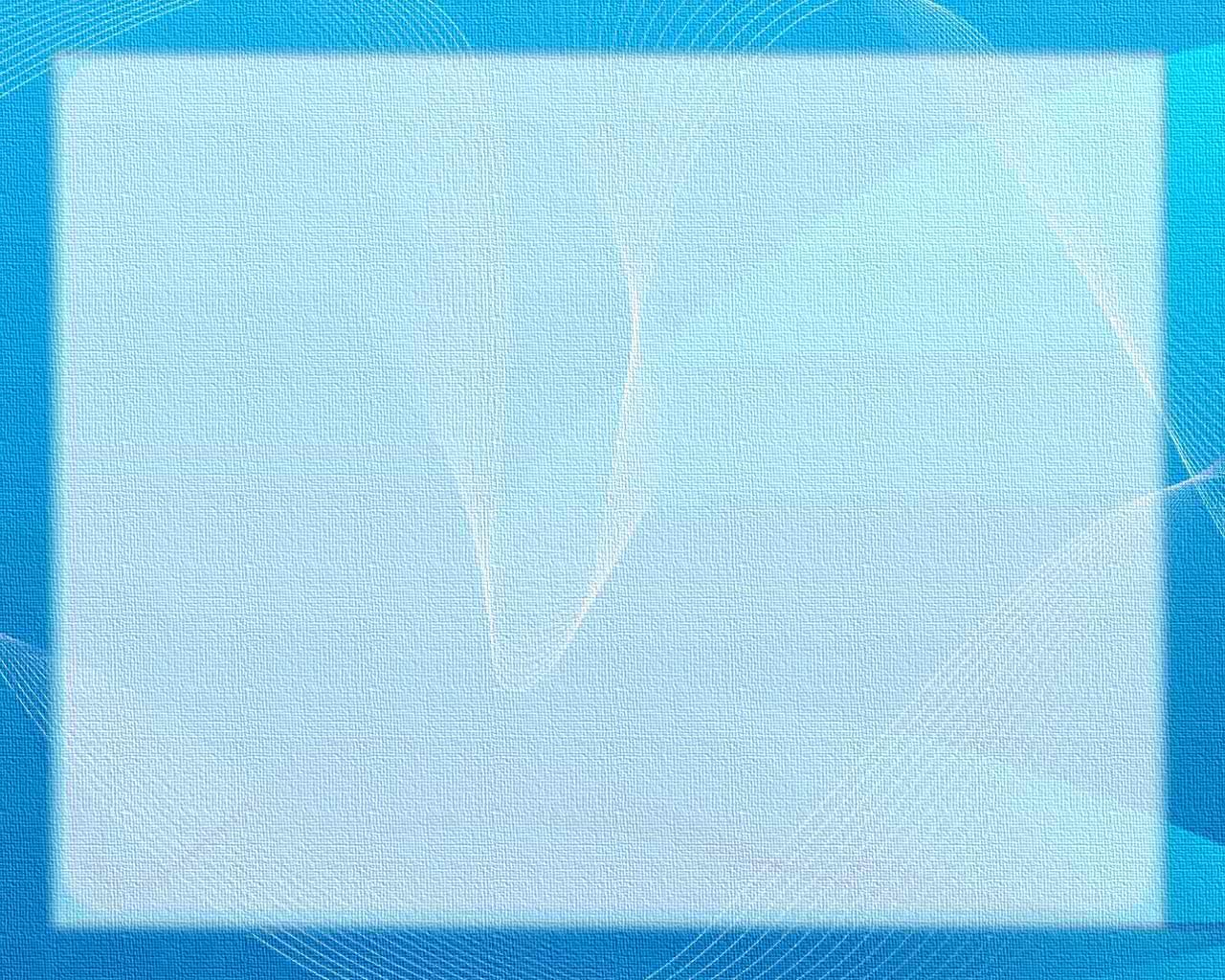 «Коучинг и БРС»
автор: 
 Антропова
 эльза  валерьевна,
Должность: 
учитель математики

Гбоу сош №249 ,
Кировский район

Санкт- петербург
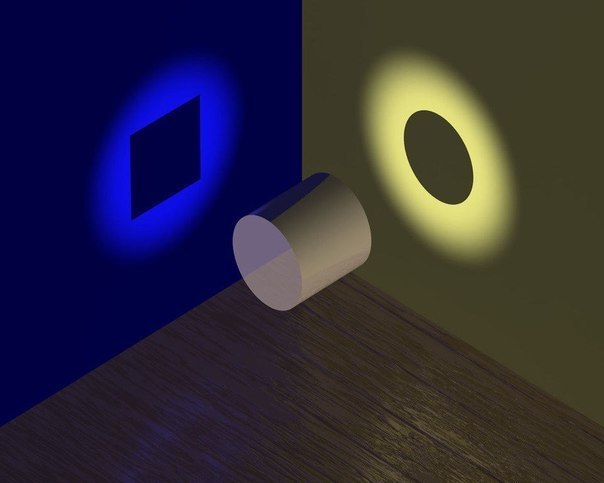 2014
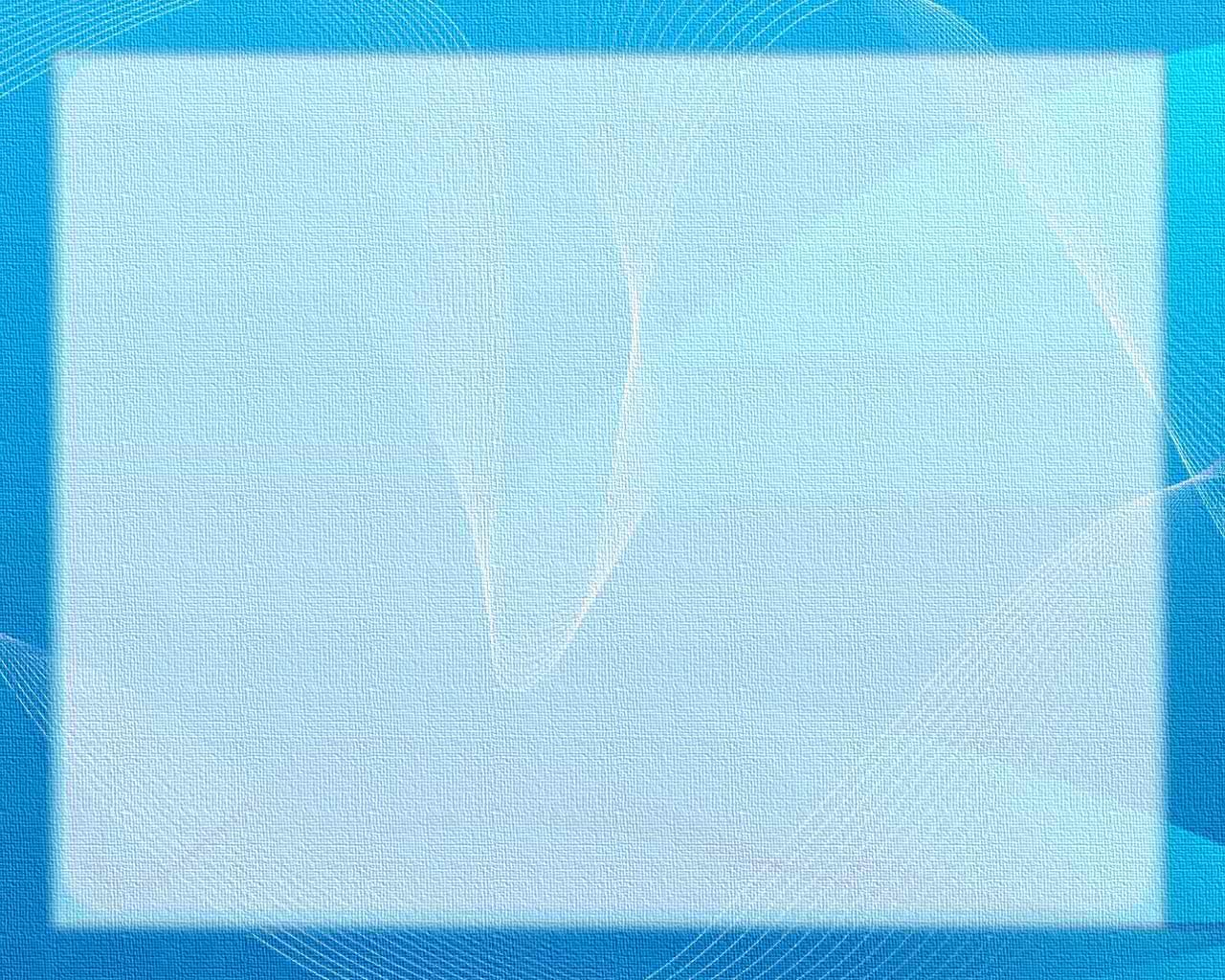 Скажи мне – и я забуду. Покажи мне – и я запомню. Вовлеки меня – и я научусь.Конфуций
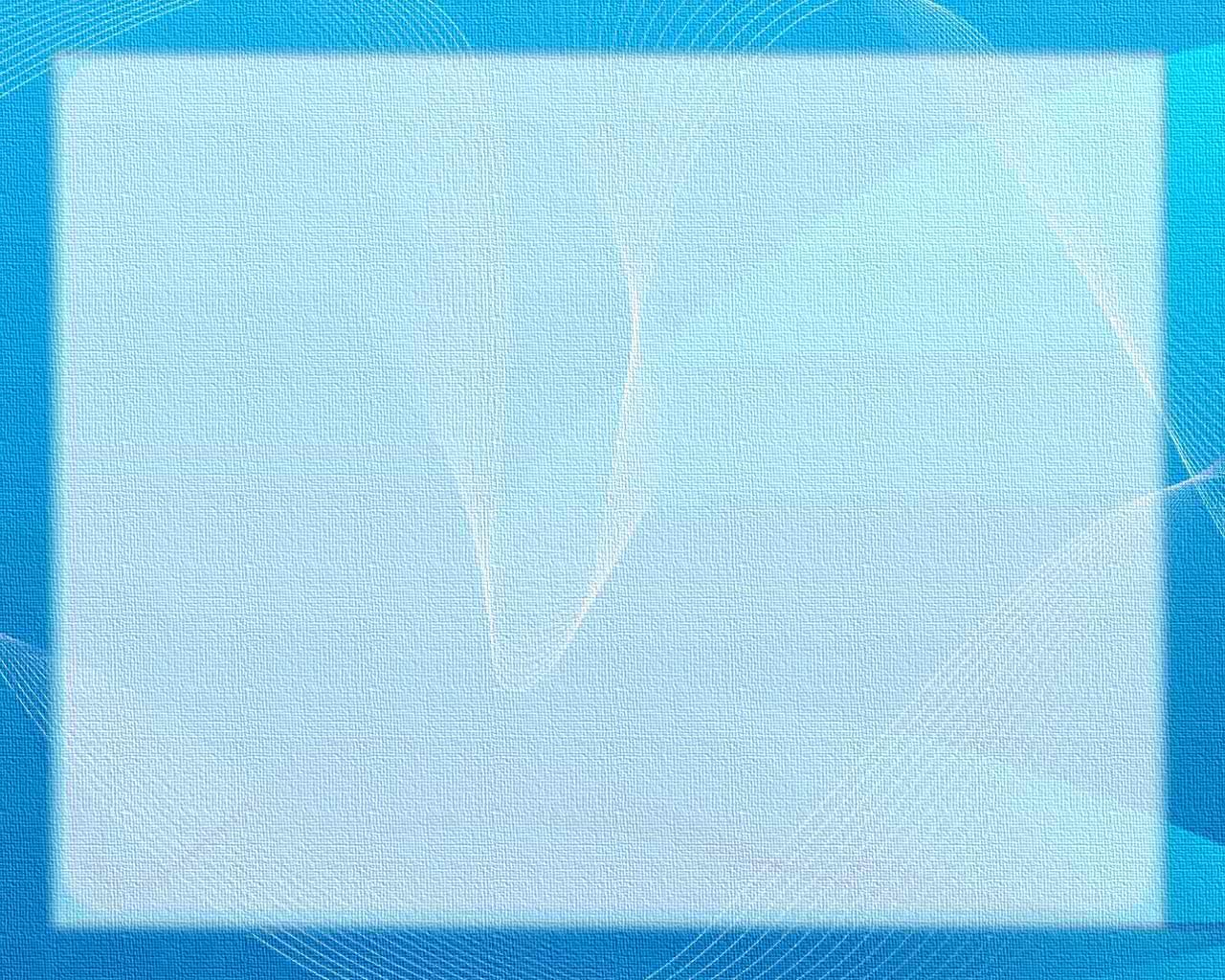 "Коучинг - это средство содействия, помощи другому человеку в поиске его собственных решений или его продвижения в любой сложной ситуации...»Джон Уитмор
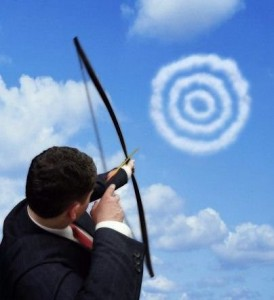 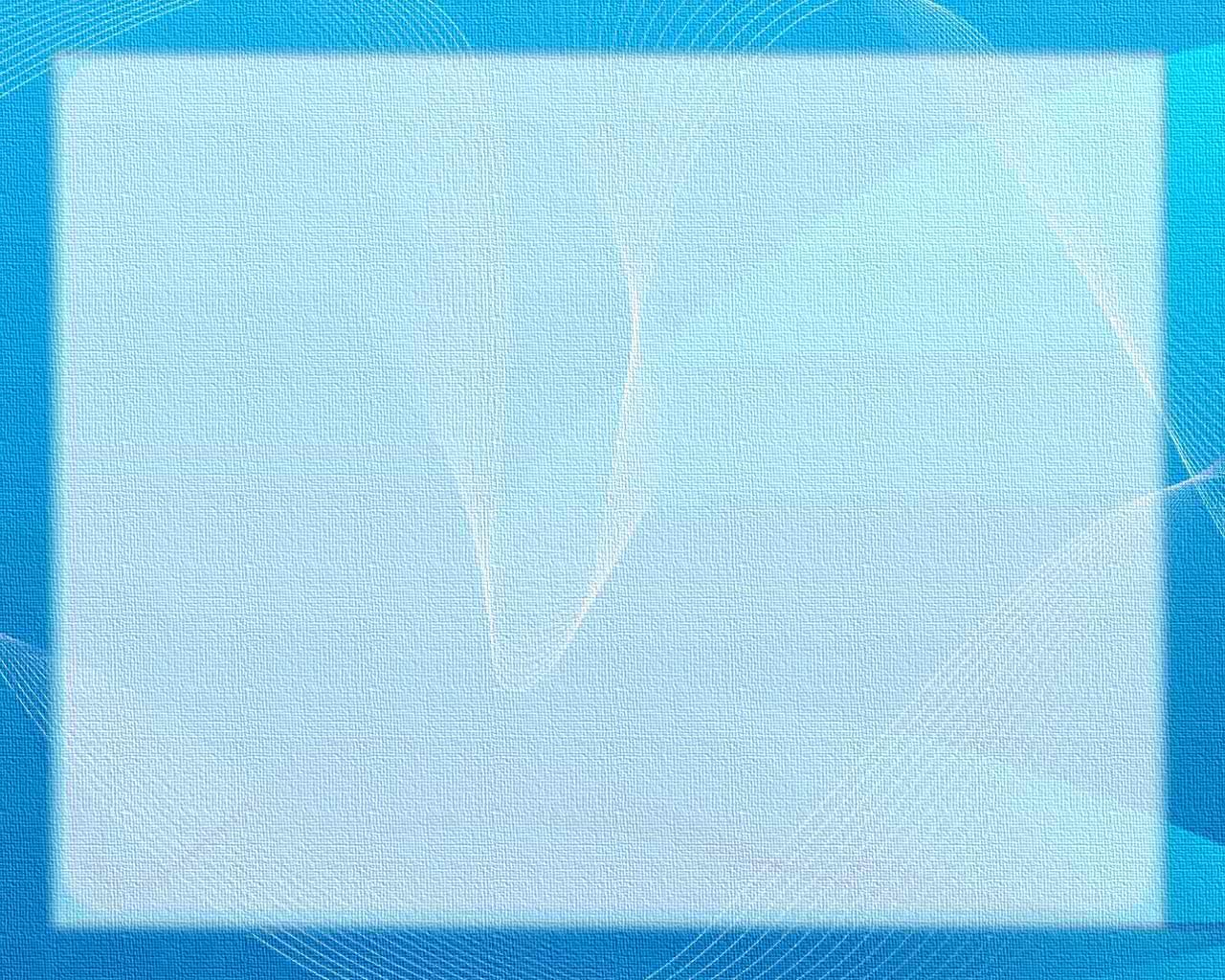 гуманистическая педагогика «личная заинтересованность, значимость учения для каждого ученика»Карл Рэнсом Роджерс.
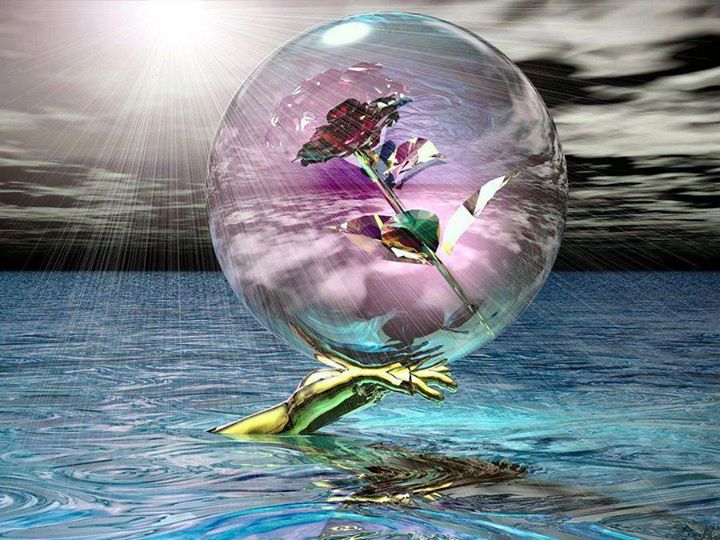 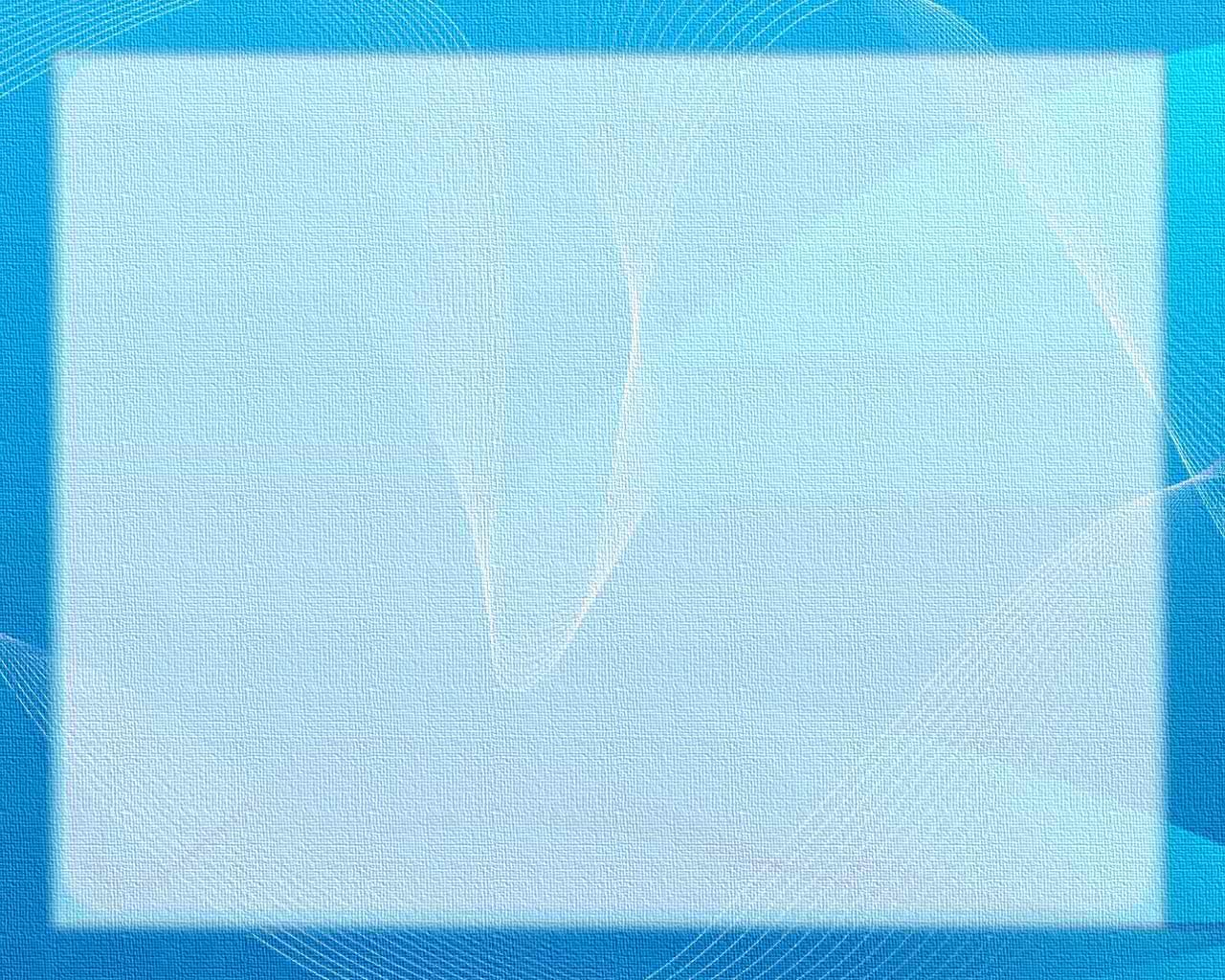 «учитель»
Тьютор
 (организатор,
 советчик)
Наставник 
(управленец)
Коуч
 (партнер)
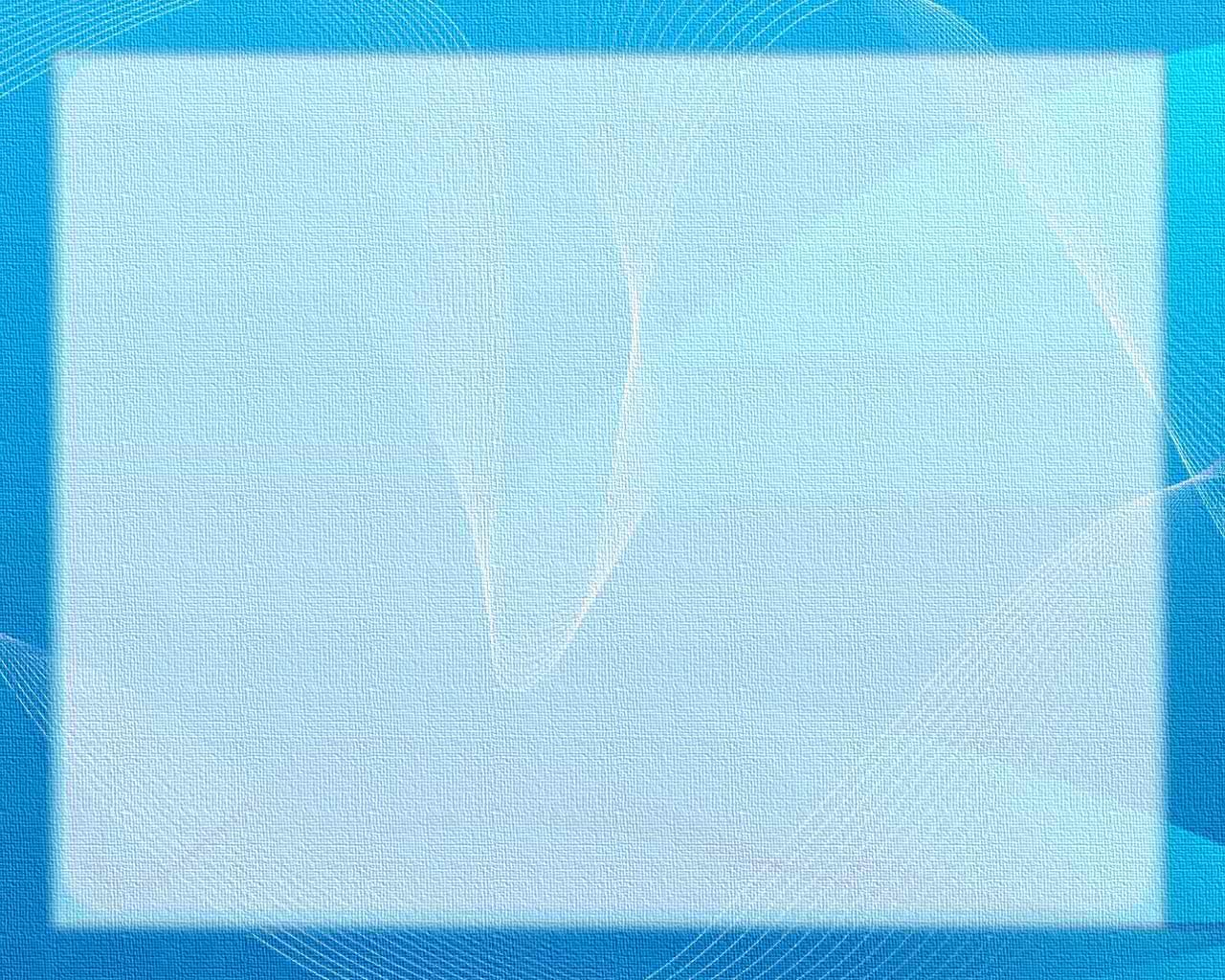 1.	Постановка целей— «Чего ты хочешь? Чем это для тебя ценно? Чем еще?»2.	Анализ текущей ситуации— «Что происходит? Что еще в этом не хватает?»3.	Наработка вариантов— «Я не знаю, что делать дальше. А ты? Что нужно сделать?»4.	Реализация и контроль,— «Какие возможны препятствия на пути? Что ты будешь делать? Какая поддержка тебе нужна? Зачем тебе это нужно?»
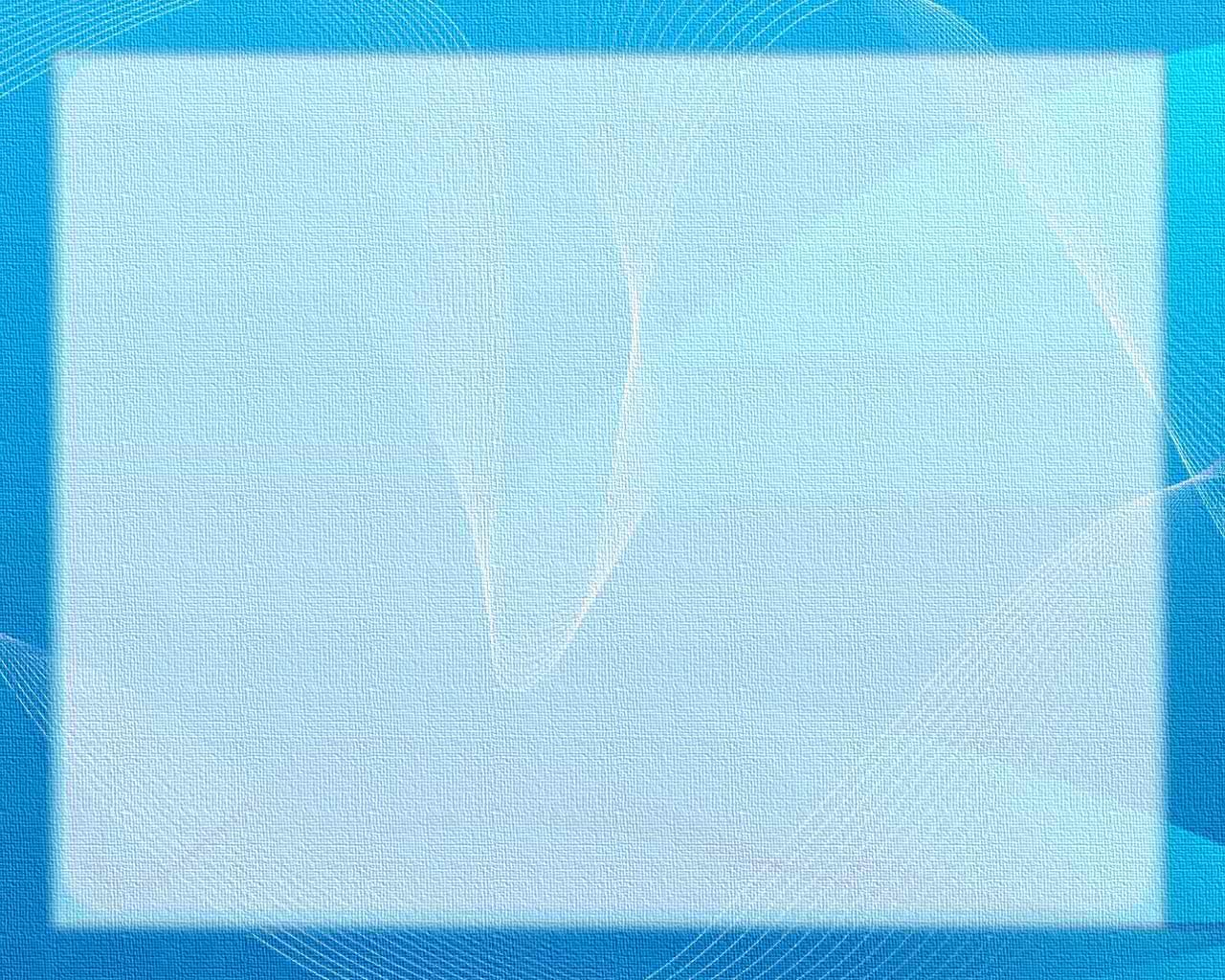 что оценить?
Не качество выполненной работы…
НО!
Степень вовлеченности в деятельность!
ЛИЧНЫЙ успех!
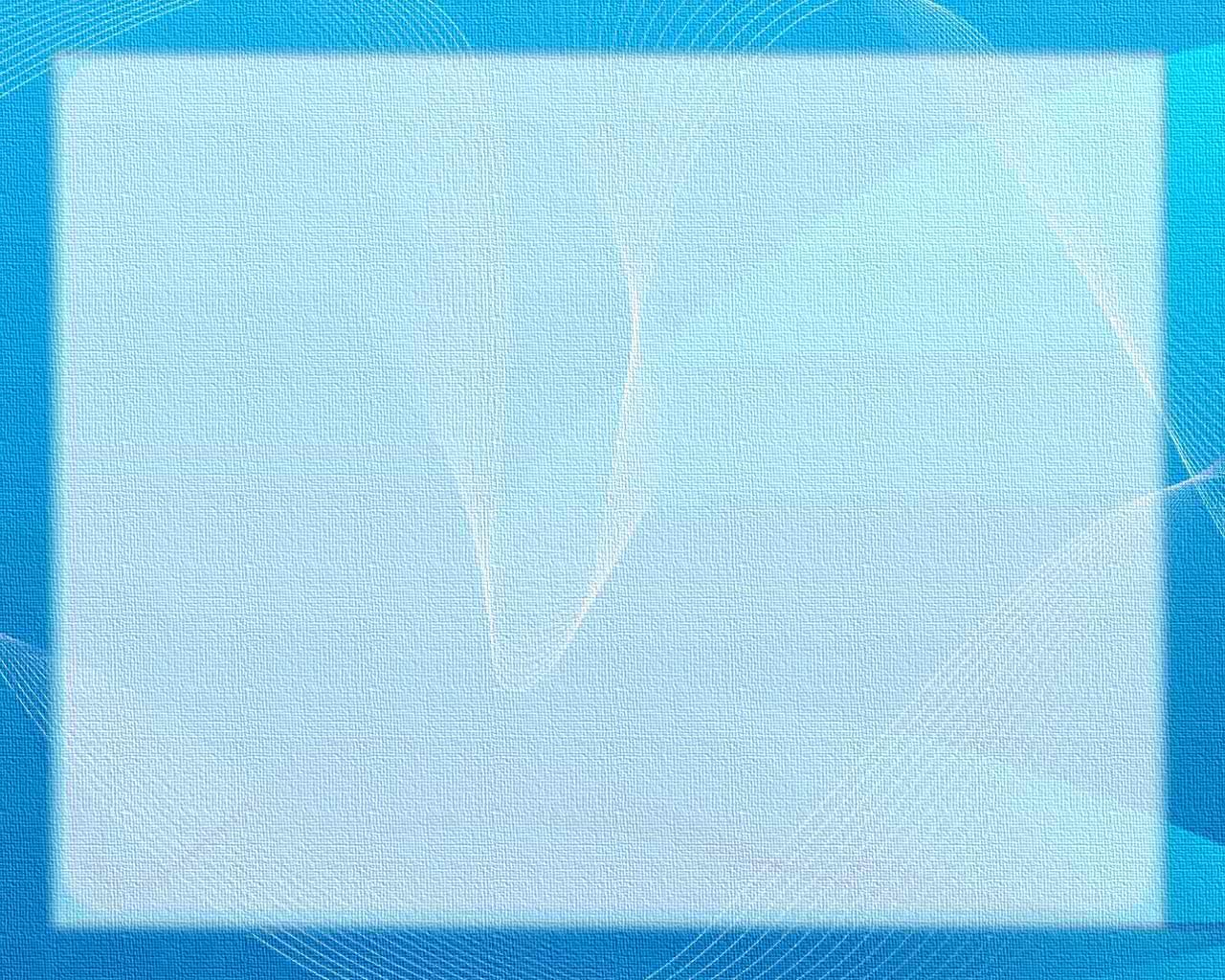 Учитель…
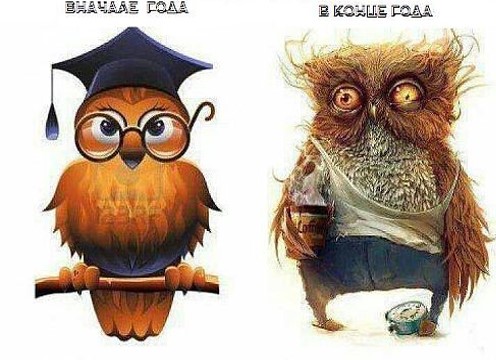 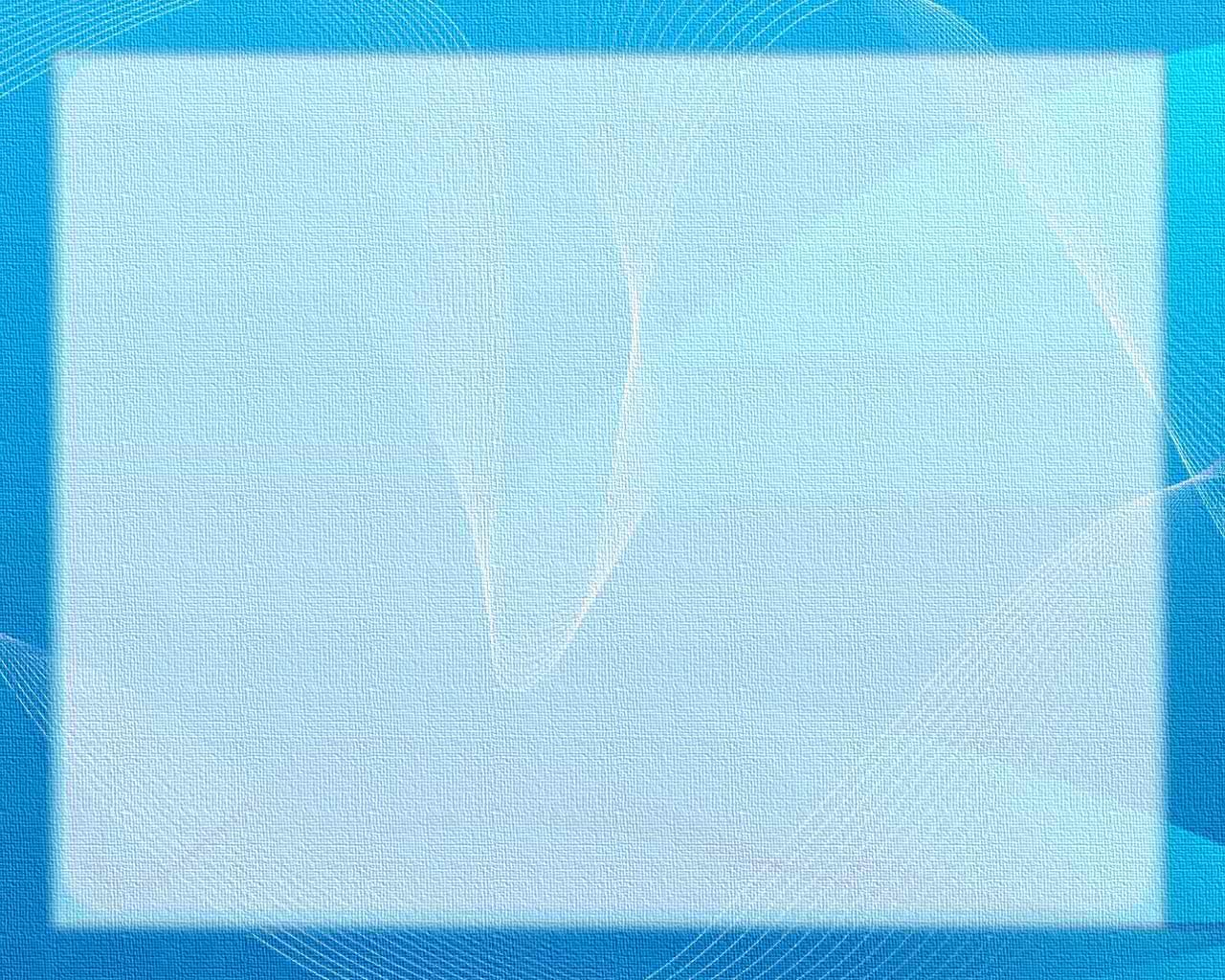 «Чтобы не ошибаться, нужно иметь опыт. Чтобы иметь опыт, нужно ошибаться…»спасибо за внимание!